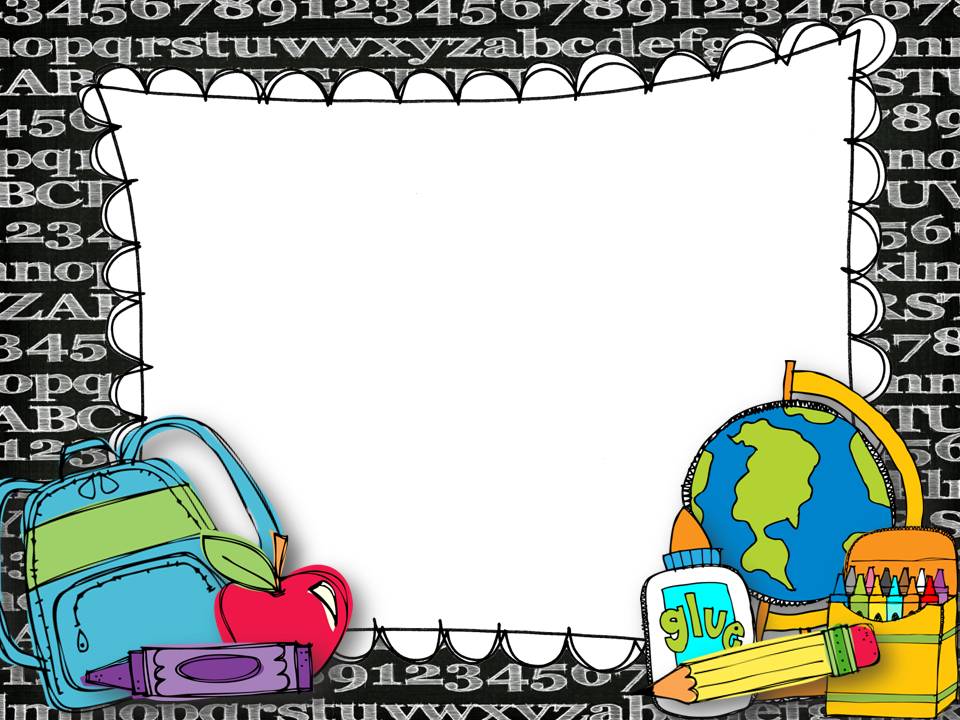 Welcome
to Back To School
Night!
2017 - 2018
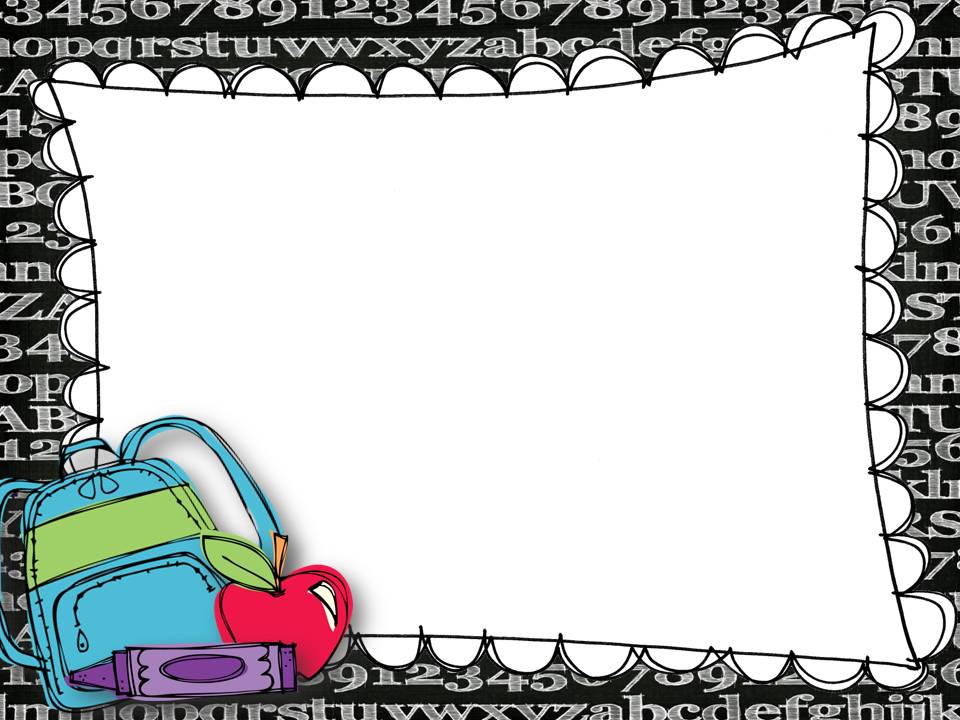 Mrs. Starr
Twenty-fourth year of teaching!
Graduated from Pepperdine (undergrad) and Cal State Northridge (2 Masters)
Husband, Mathew, teaches at SHS
Jake, my son, 1st grade at Sato Elementary
In my “free” time, I love to exercise, read, talk, travel, and play with my family
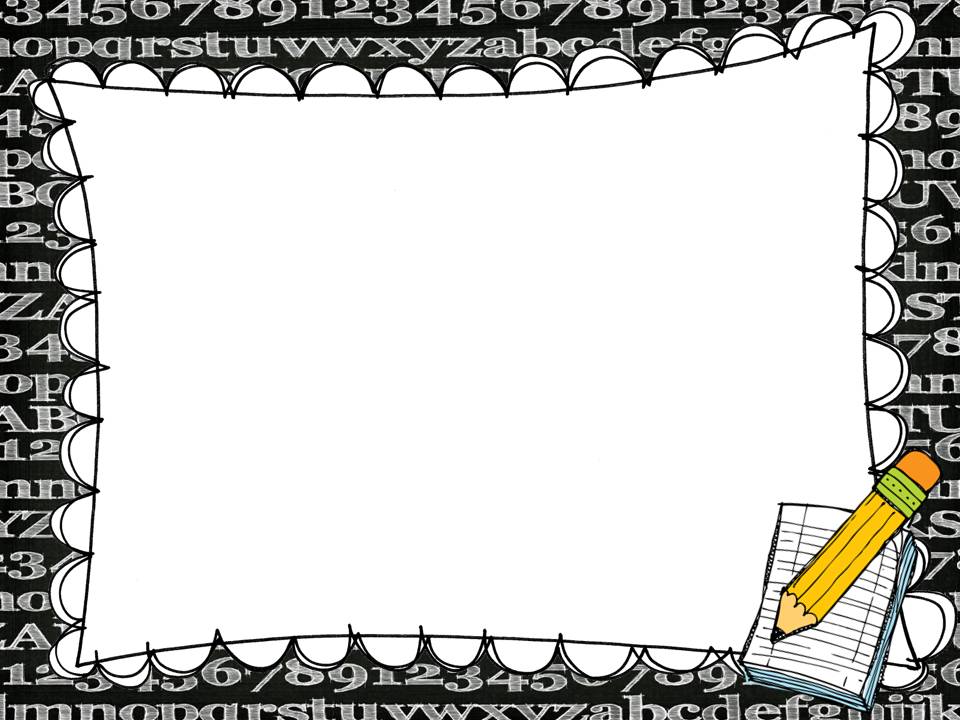 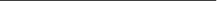 Message from Mrs. Pleau
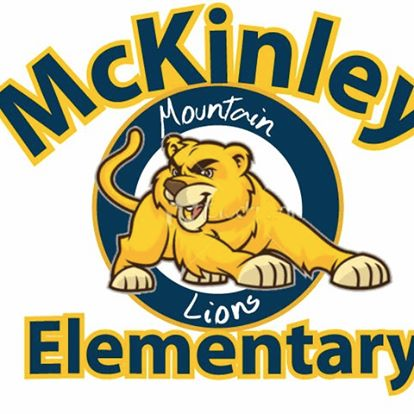 https://youtu.be/xWd1NY_9KgU
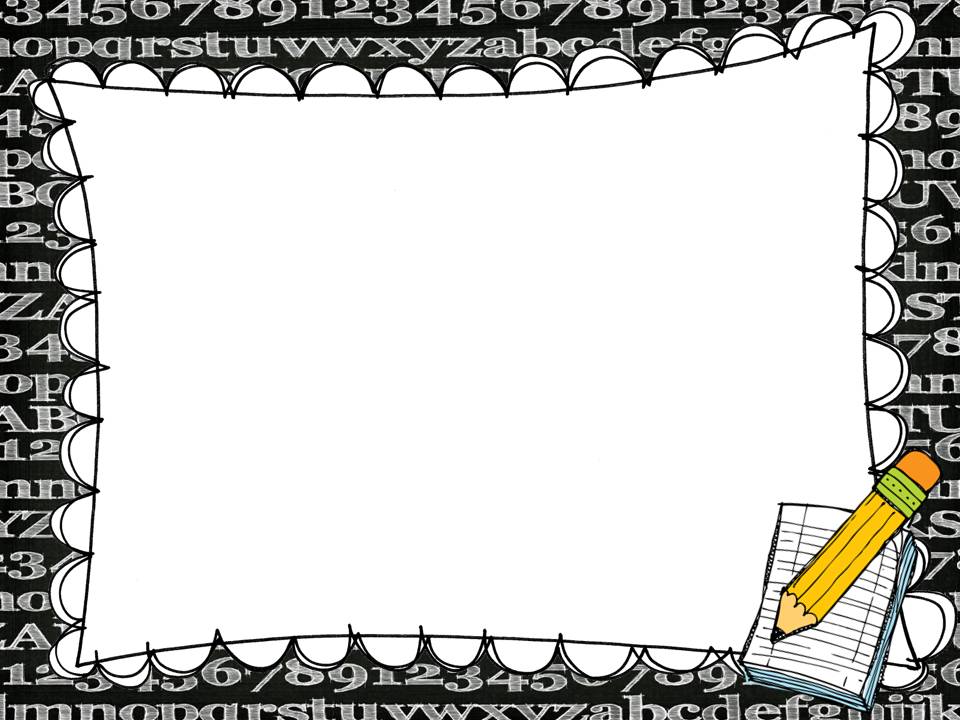 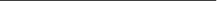 Schedule M, T, Th, F
Mondays, Tuesdays, Thursdays, Fridays
8:25-8:35 Reading log meetings, morning warm-up
8:35-9:00 Community Circle
9:00-9:15 Reading Mini-lesson
9:15-9:55 Specials (Spanish, Music-S, PE-B, PE-P, Music-S)
9:55-10:35 Reading Workshop
10:35-10:50 Word Work
10:50-11:05 Interactive Read Aloud
11:05-11:45 Recess/Lunch
11:45-12:45 Math Workshop
12:45-1:15 Reading Workshop
1:15-1:45 Writing Workshop (Day 2-Tech, Day 5-Lib.)
1:45-2:00 Brain Break (bathrooms, recess, movement)
2:00-2:25 Writing Workshop
2:25-3:00 Unit of Inquiry
3:00-3:05 Pack up/dismissal
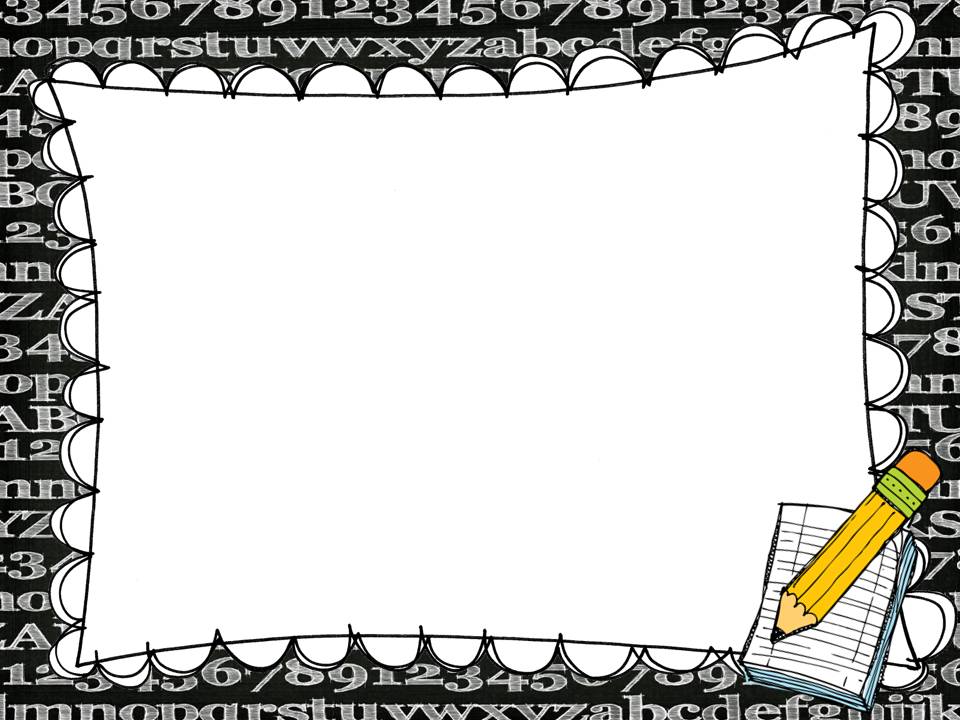 Schedule W
Wednesdays
8:25-8:35 Reading log meetings
8:35-9:15 Assembly/Buddies/Interactive Read Aloud
9:15-9:45 Specials (Spanish, Music-S, PE-B, PE-P, Music-S)
9:45-10:45 Reading Mini-lesson/Workshop
10:45-11:05 Writing Mini-lesson/Workshop
11:05-11:45 Recess/Lunch
11:45-12:30 Math Workshop
12:30-12:55 Writing Workshop (12:55-1:25 Day 2-Tech, Day 5-Lib.)
12:55-1:30 Unit of Inquiry
1:30-1:35 Pack up/dismissal
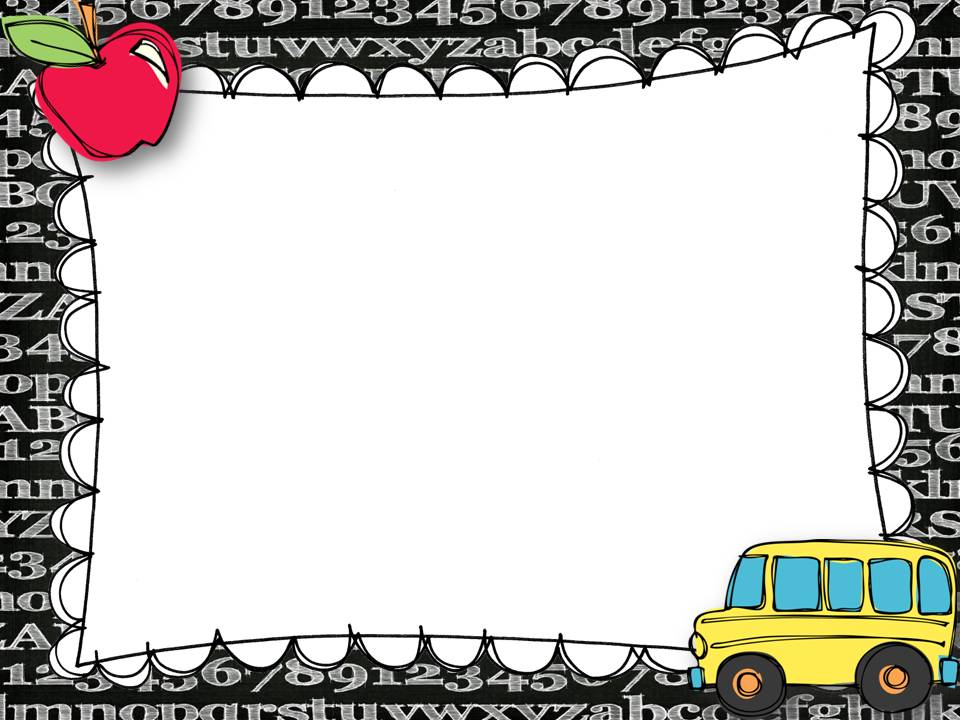 Learning Targets
Year-long
If you would like a list of the targets for the year, please email me. 
(ODE website)
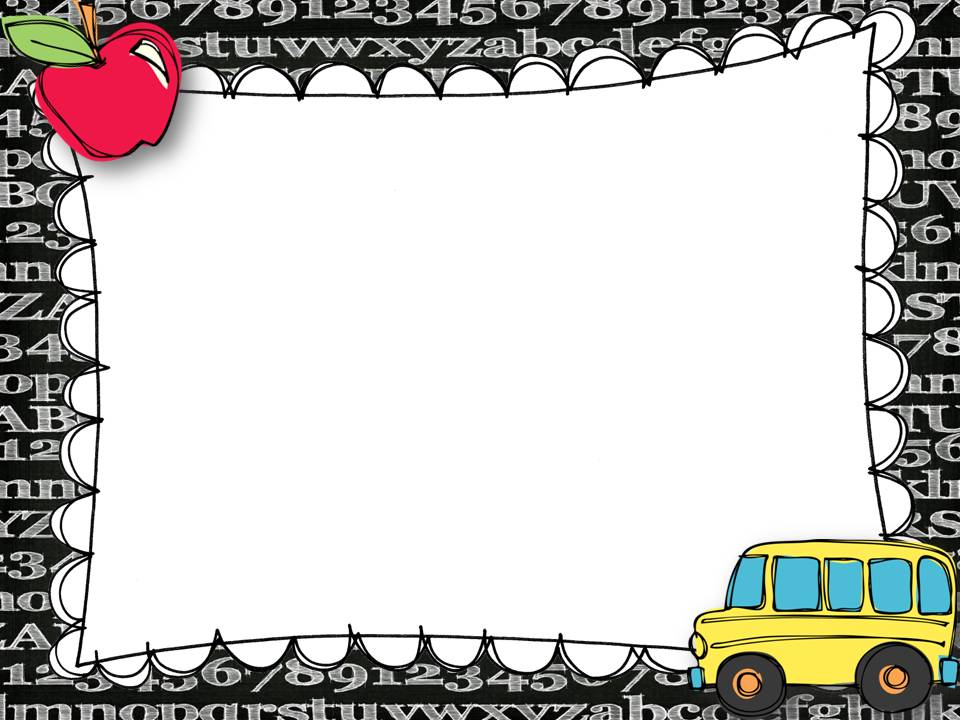 Learning Targets
Multiplication
Strategies 
Timed Tests – 1x per week
Practice at Home 
Games
Chants/Songs
Apps
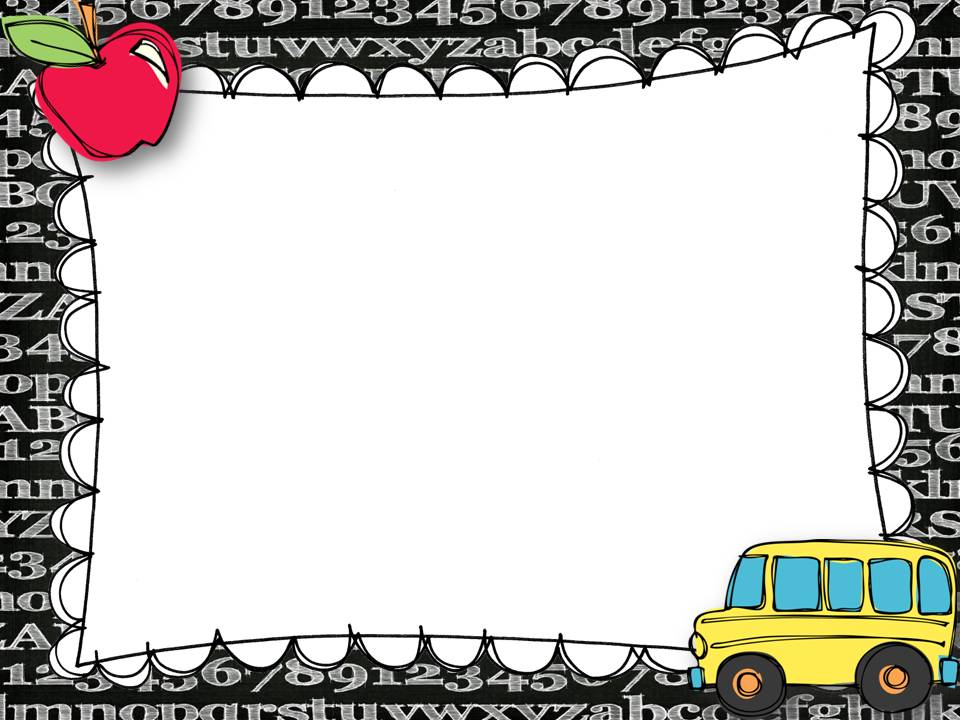 Learning Targets
Reading
Transition from learning to read to reading to learn
Reading at least 30 minutes EVERY day to maintain, more to grow
PLEASE encourage home  reading (weekends too!)
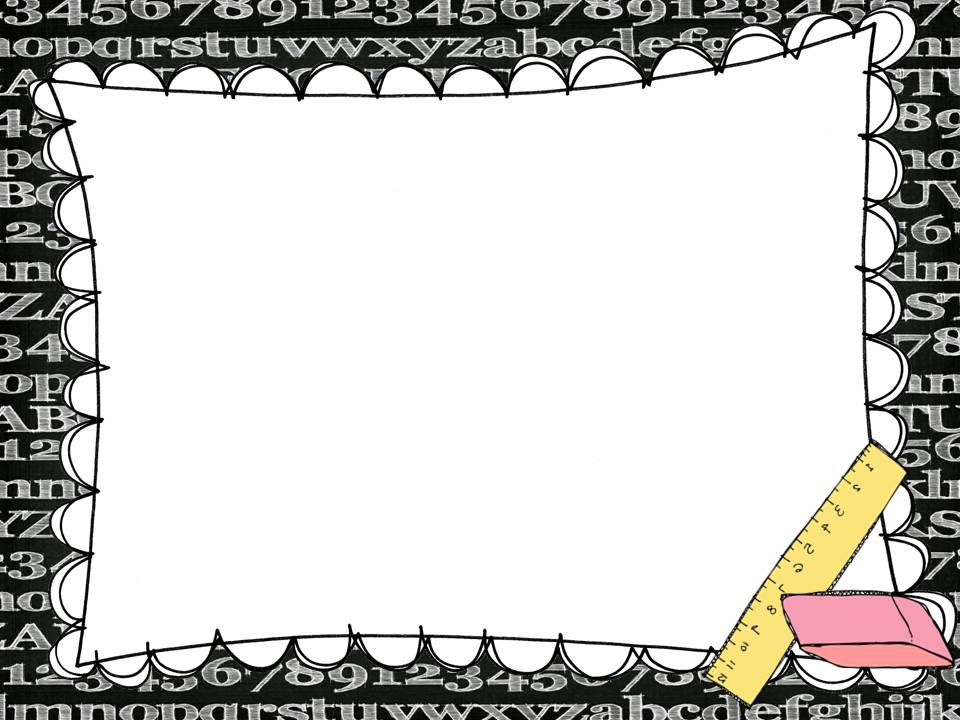 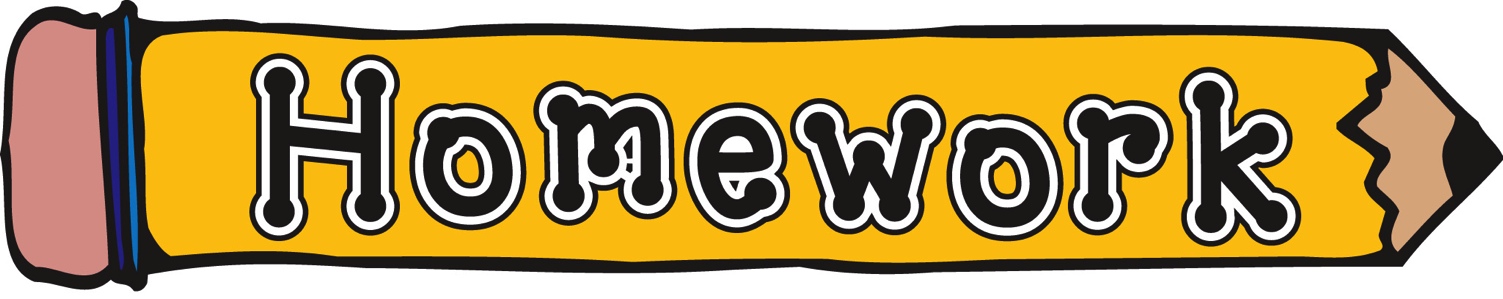 ~ At least 180 minutes of reading is expected every week.

~ Weekly math review practice is assigned on Monday and due the following Monday. 

~ Work will be sent home if not completed 
in class and it is necessary for the next 
day’s lessons.
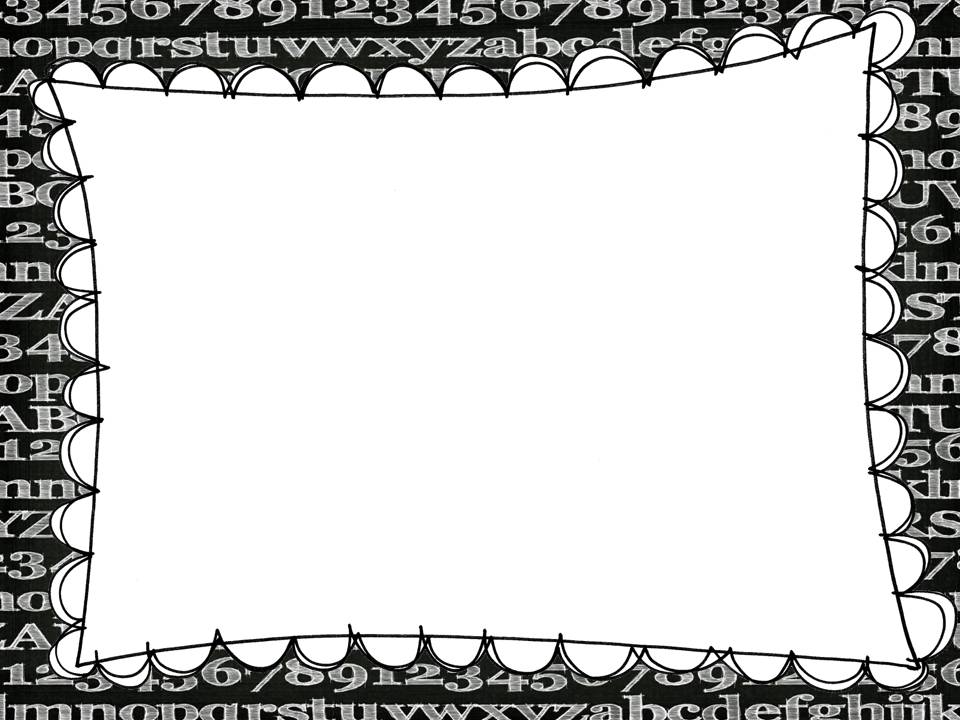 PBIS:
Positive Behavior Intervention Support
As a staff, we are committed to encouraging and reinforcing positive behavior choices. 
Pride Paws – "caught" being safe, respectful, or responsible by any staff member

Your child will have a 
to praise them!
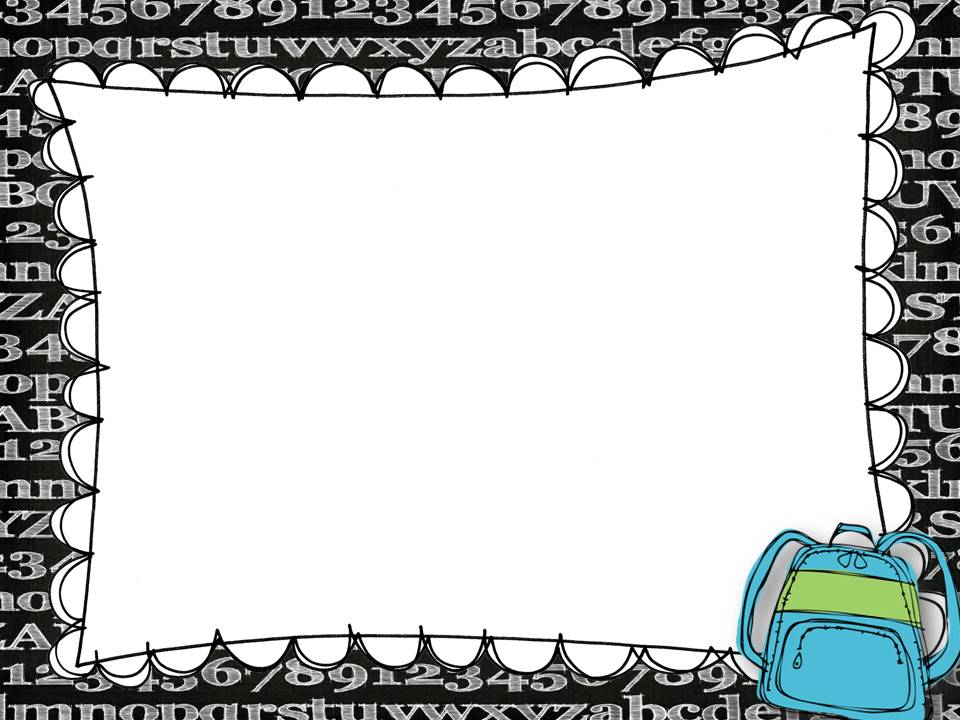 Student Responsibilities
Children must strive to do their best in all areas of learning and to show respect for themselves, other children, and staff.

This can be shown by following school expectations:

*BE SAFE: Be free from harm of any kind. (physical or emotional)
*BE RESPECTFUL: Be polite, cooperative,
  and build peace with others.
*BE RESPONSIBLE: Be dependable 
  and trustworthy at all times.
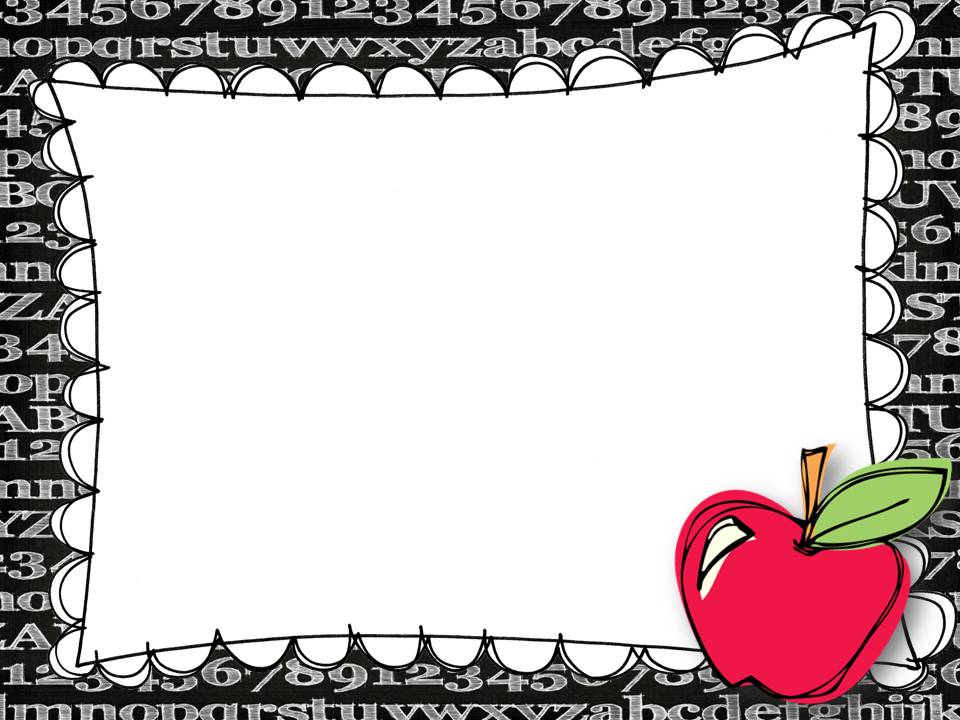 Primary Years Program  (PYP)
PYP prepares students to become active, caring, lifelong learners who demonstrate respect for themselves and others and have the capacity to participate in the world around them. 

*Units focus on the development of the whole child as an inquirer, both within and beyond the classroom.

*Spanish 40 minutes a week
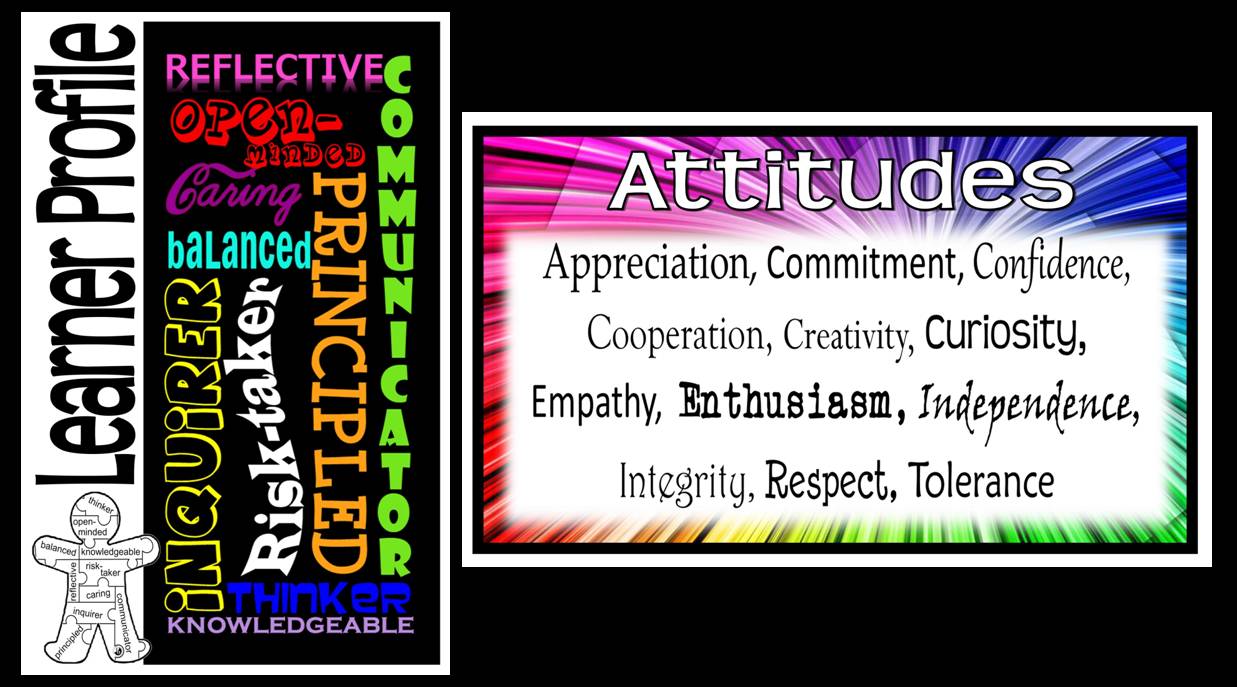 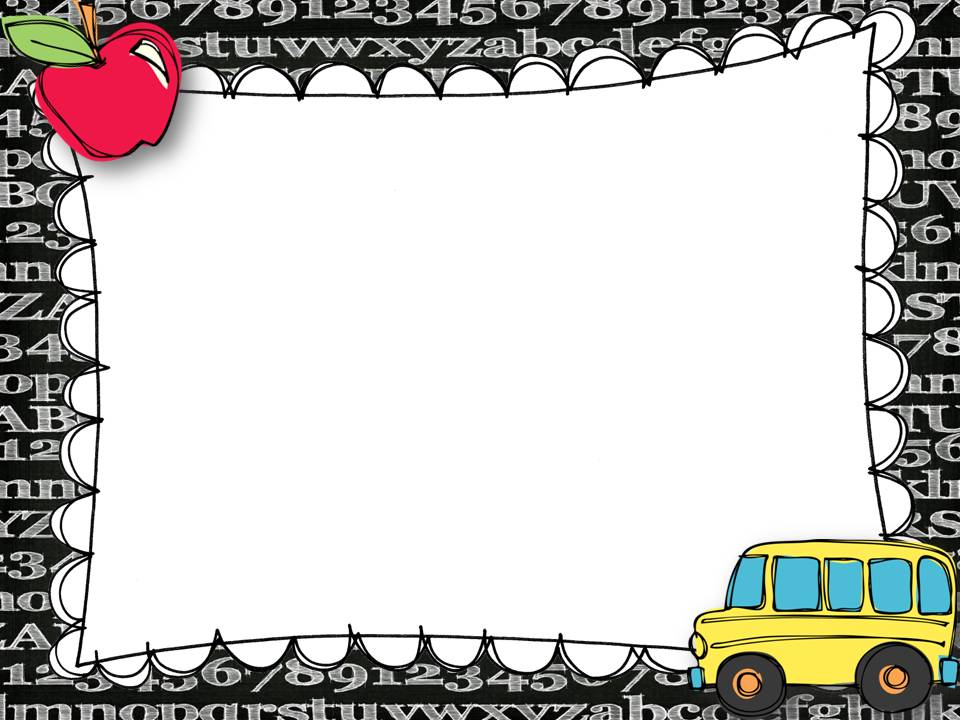 Wednesday Weekly
Most important papers will be sent 
Home on Wednesdays in the “Wednesday Weekly” folder. Please sign Home Connections and return by Friday.

What’s inside?
     Home Connections, McKinley information, book orders, Family Night flyers, Tualatin Hills information, lunch calendars, etc.
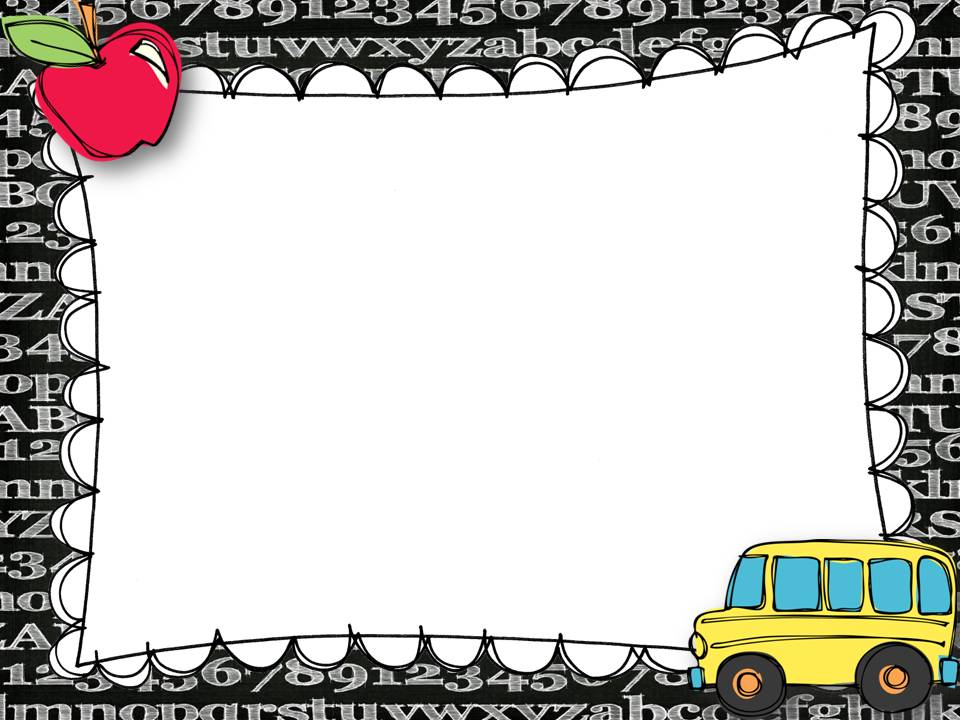 Conferences Oct. 11, 12
Conference sign-ups will be electronic this year! 
We will be using a new system for signing up families for the fall conferences.  Less paper!

Look for an invitation from your student’s teacher to come to your email Inbox soon, so you can choose the date and time that works best for your family.

           Spanish translation sign-ups are TONIGHT!
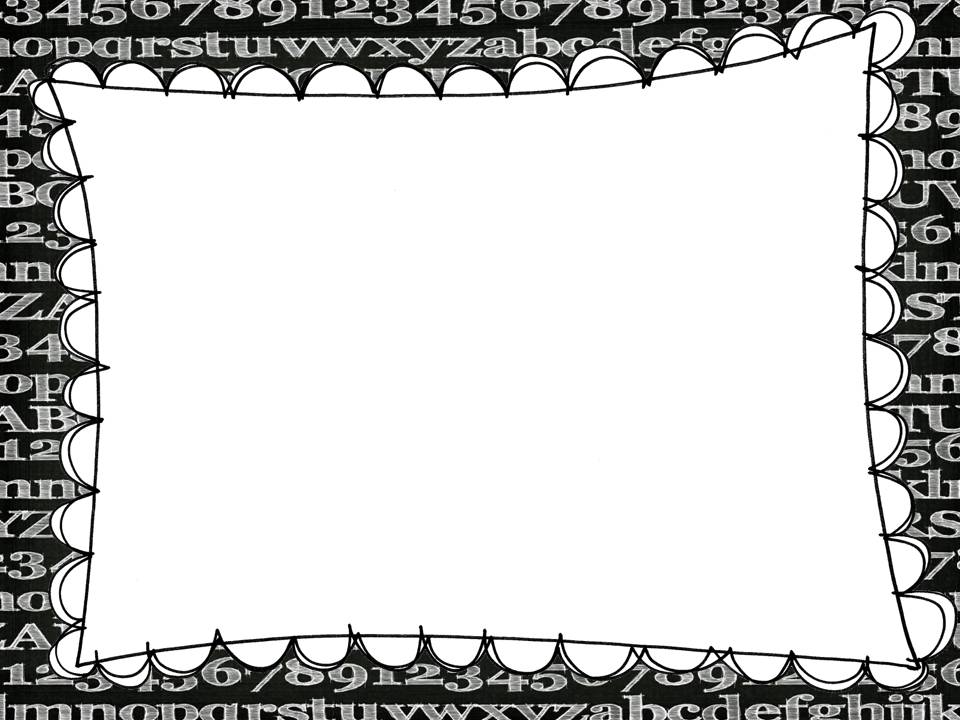 Birthday Celebrations
Instead of classroom birthday treats, students celebrating a birthday will be celebrated at the “birthday table” in the lunchroom. 

Birthday treats such as cupcakes, cookies, candy and sweets should not be sent in. 

Students may not pass out invitations in the classrooms. If desired, it needs to happen before/after school.

A book donation is recommended if families are wanting to celebrate in class.

Latex Balloons are not allowed at 
school due to allergies.
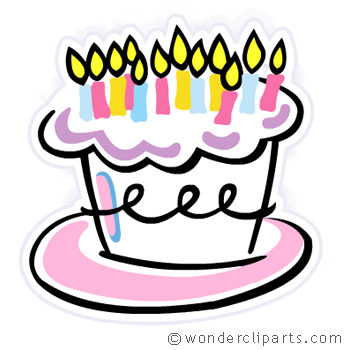 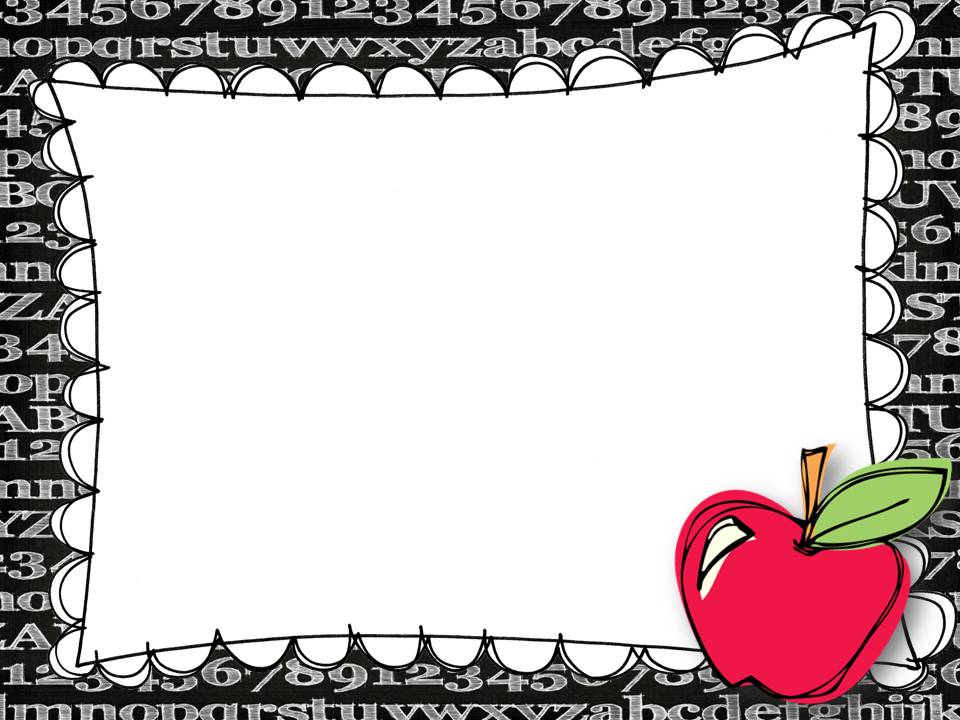 Snack / Lunch Money
Snack: Healthy snacks only allowed 

Lunch Money Procedures:

Check made out to the School Cafe
put your students first and last name with their pin number on the memo Cash - write your student’s first and last name with their pin on the outside of the envelope
Deliver payments - Nutrition Services
 in the cafeteria, drop box in the 
main office
Online www.mealpayplus.com
Call 800-816-6425 for a fee
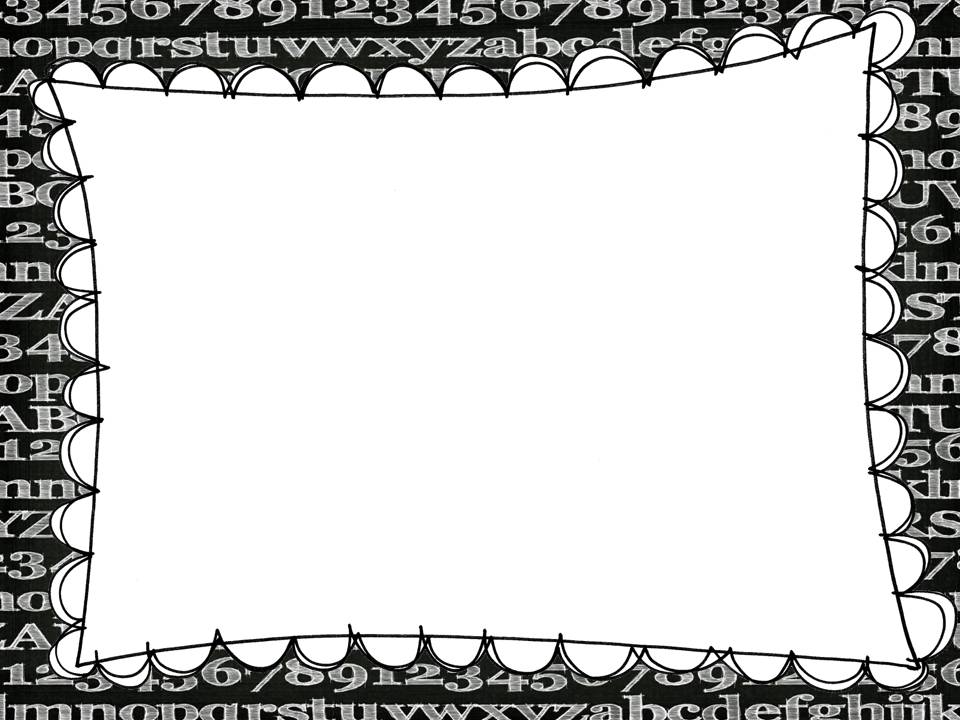 Medication
Not administered by teachers  

Must be dropped off in the office by a parent/guardian and
kept in and dispensed from the office.

Medication Authorization Form must also be filled out and submitted to the office.
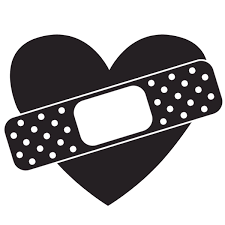 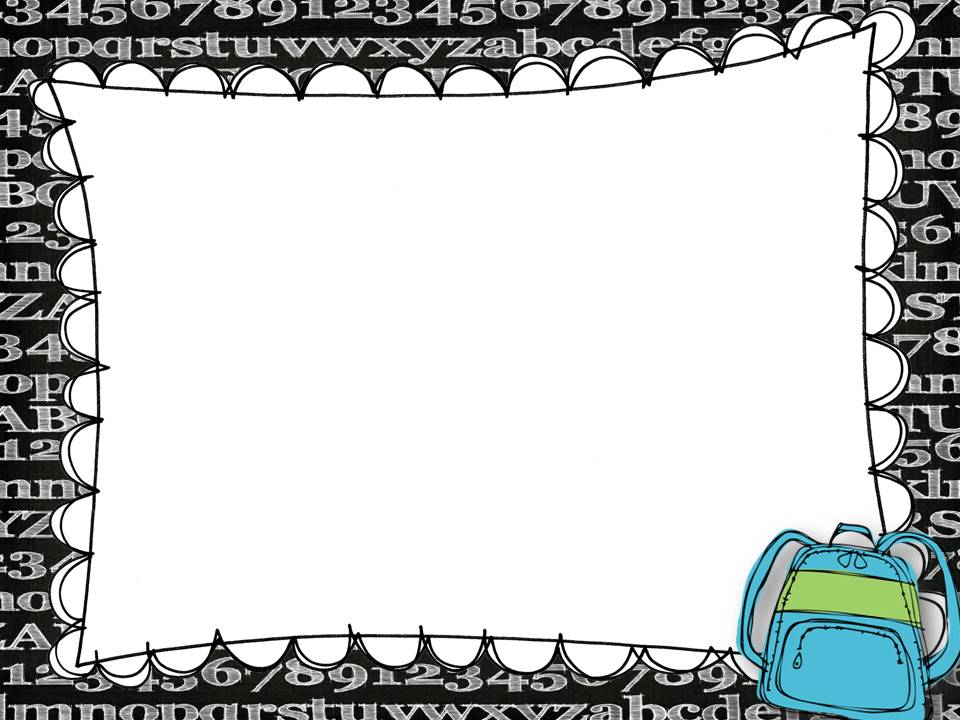 Toys and Cell Phones
If needed for emergencies, cell phones must be turned off and remain in the child’s backpack while on school property, including busses. 

Toys are not allowed on school property unless specified by their homeroom teacher. 

Other electronic devices should also stay at home so that they are not lost, stolen, or broken.  These are items that may distract your student from their learning.  

McKinley is not responsible for lost, stolen, or
 broken items including cell phones.
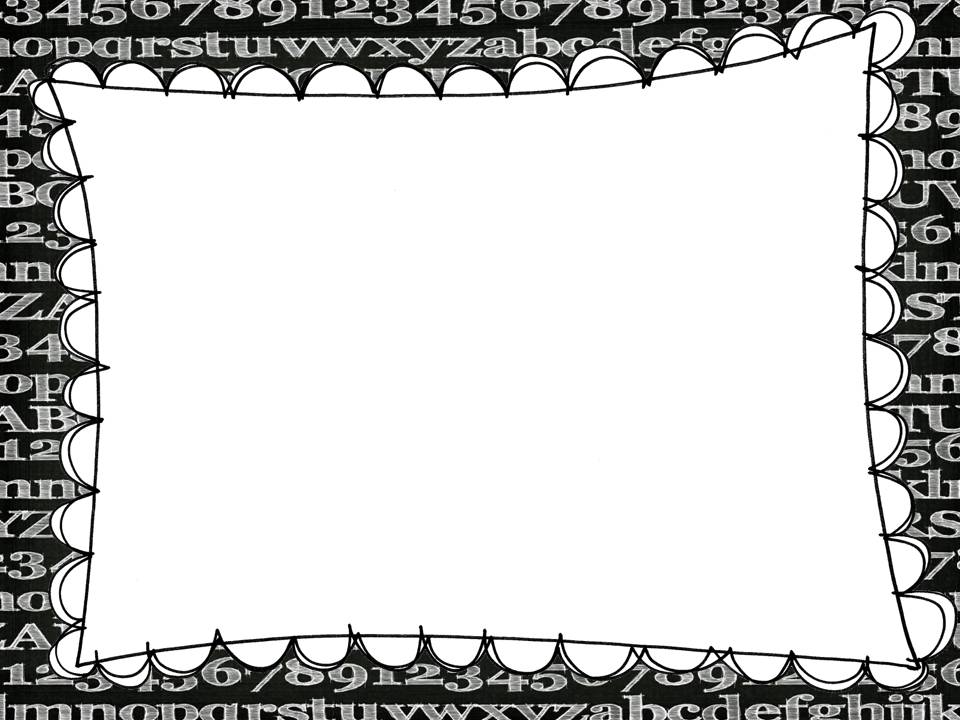 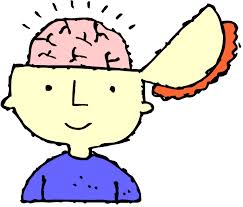 Brain Power!
~ Homework routine - very important  to designate a spot to put materials like books, pencils, etc.

~ Sleep - the recommendation is 10-11 hours a night for elementary-aged students

~ Breakfast (at home or in the cafeteria) before school will help be ready to learn for the day!

~ Read to your child, in addition to their 30 minutes each day, for huge gains!
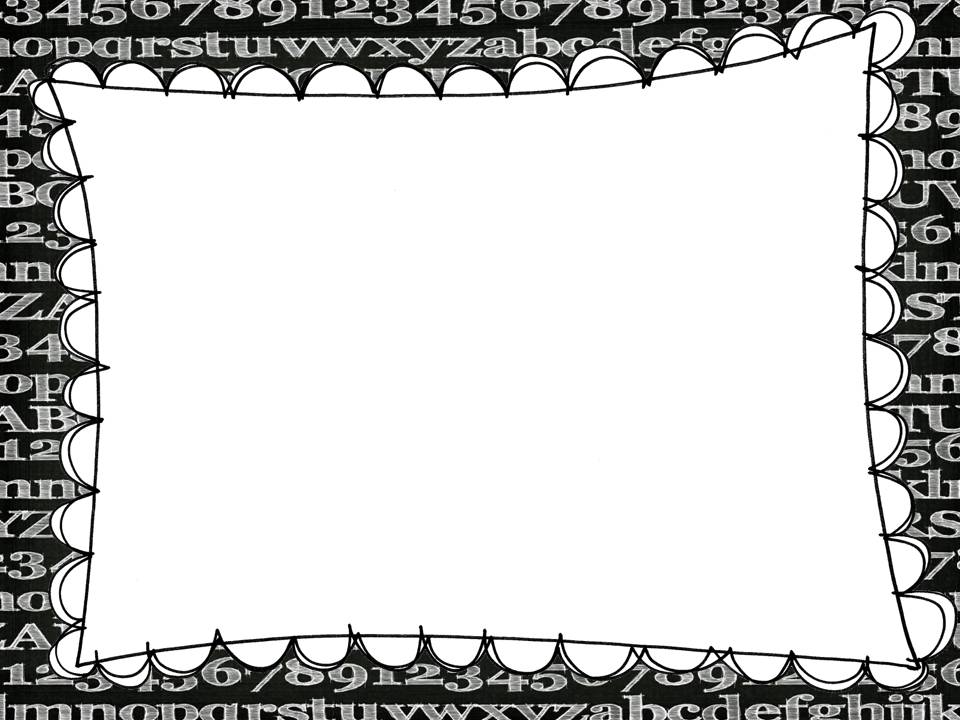 Communication
~ Weekly Newsletters: Friday night emails and uploaded to starrmckinley.weebly.com

~ Wednesday Weeklies: personal message, please sign and return by Friday

~ Emailed messages: respond within 24 hours,
Deborah_Starr@beaverton.k12.or.us

~ Calls: go through the Office 503-356-2180
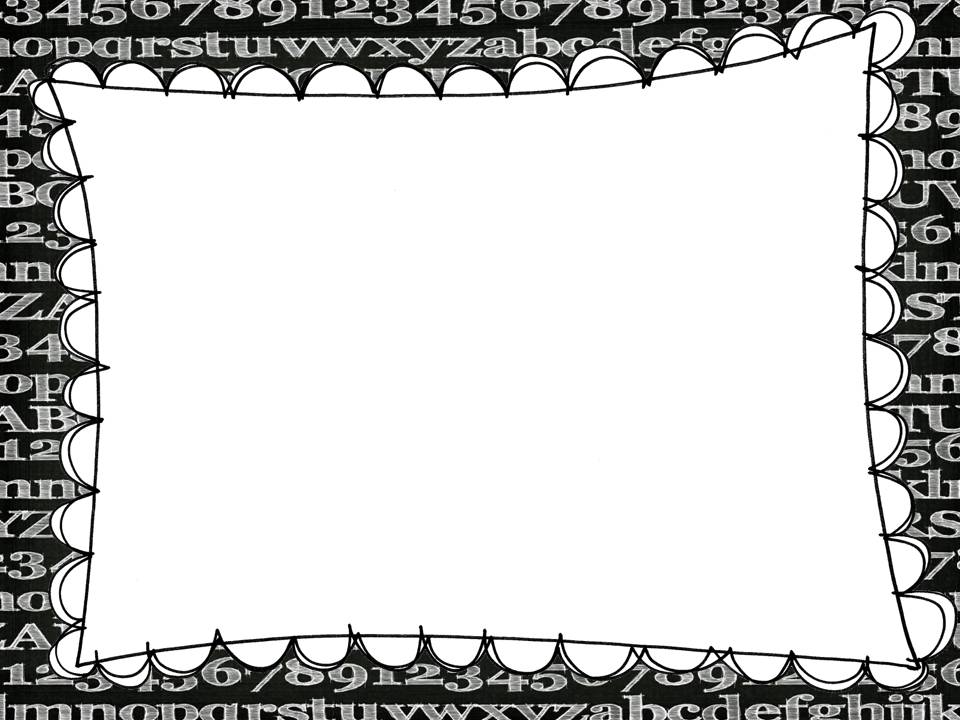 Volunteer at McKinley
Possible volunteer activities: 
assisting in the classroom 
making copies 
field trips
special school activities and events
Art Literacy 
Projects at home

Don’t Forget: background checks online at www.beaverton.k12.or.us/volunteer (in the office or at home, free)
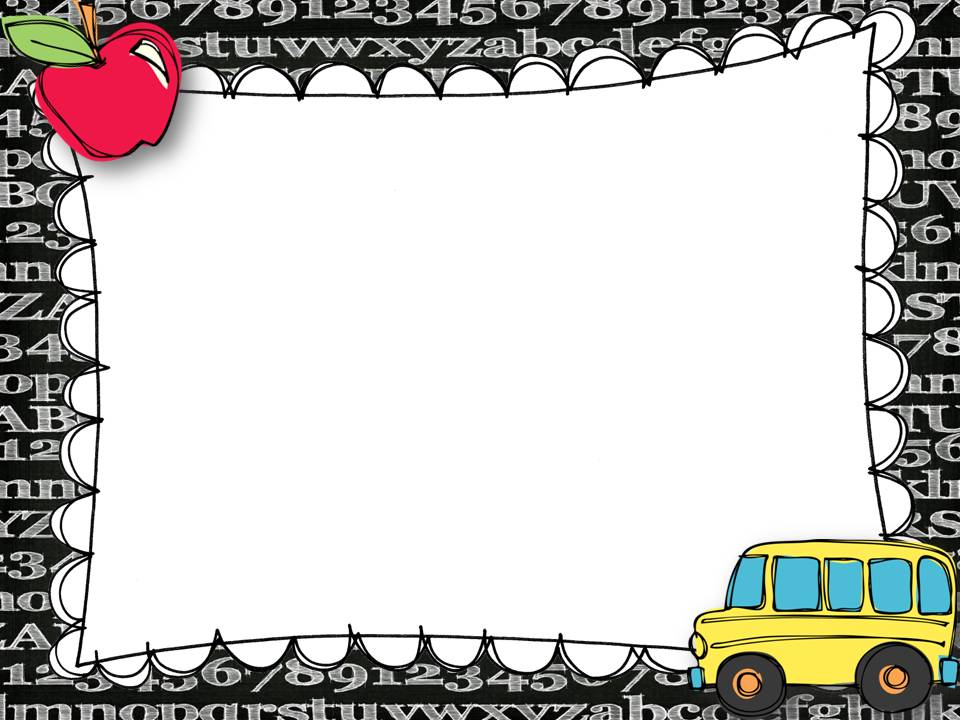 Field Trips
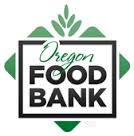 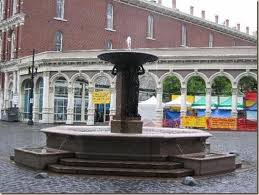 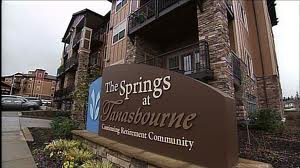 I will send home written notice of any field trips prior to the event. A parent or guardian must give written permission for a child to participate. Staff and Volunteer Chaperones provide field trip supervision (sorry, no siblings may attend). Parents must fill out the background check form and be approved before attending a field trip.
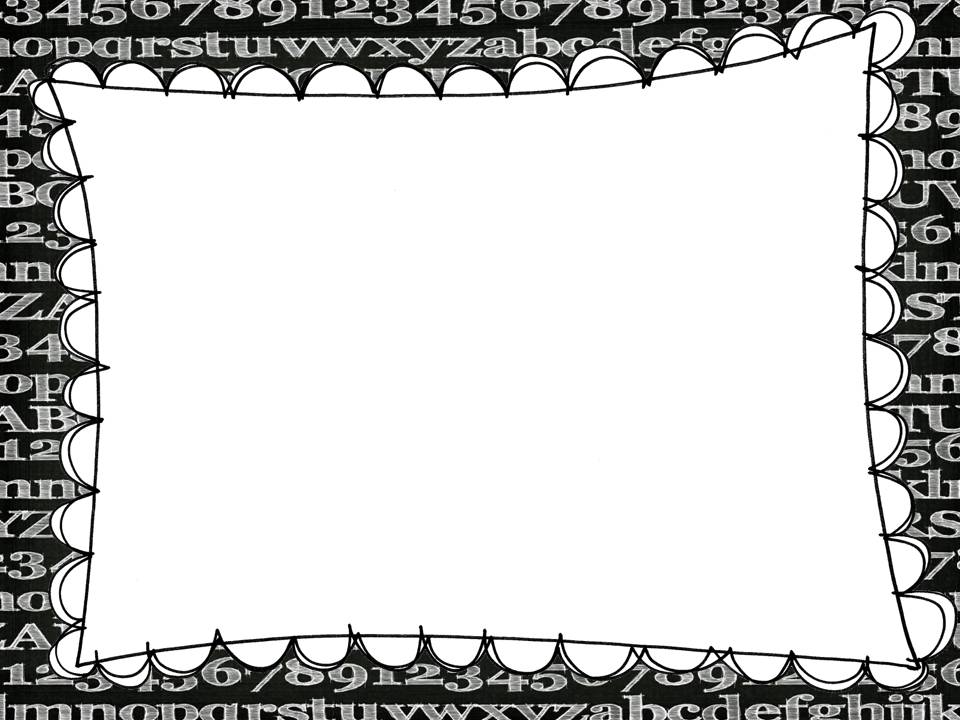 Thank 
You!
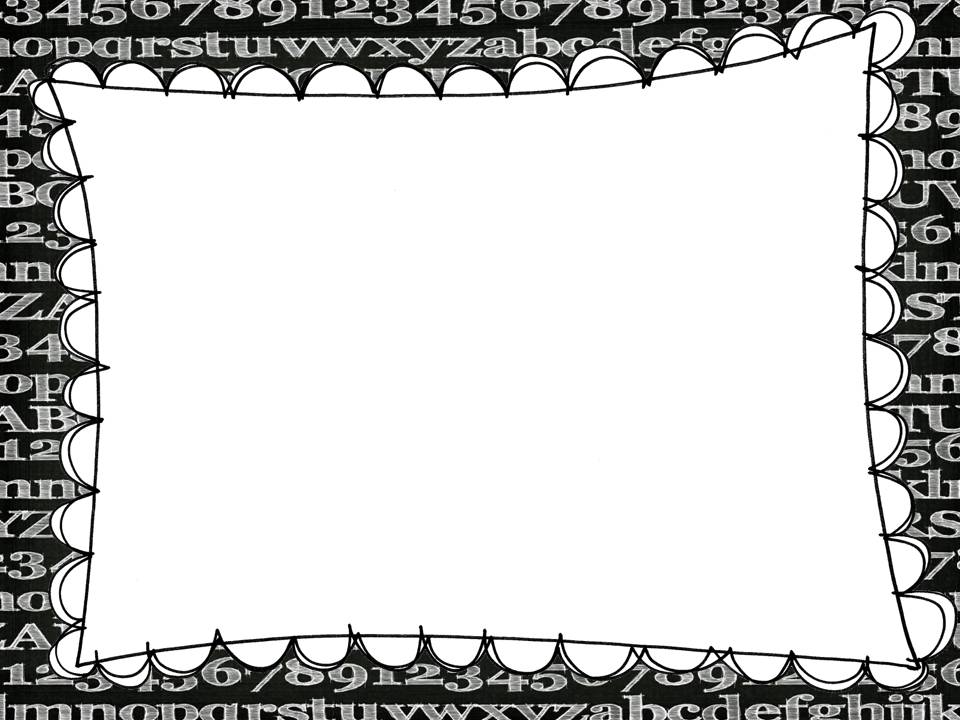 Questions?